Číslo zmluvy Z314011Q481Kód projektu:   314011Q481
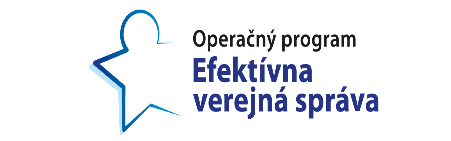 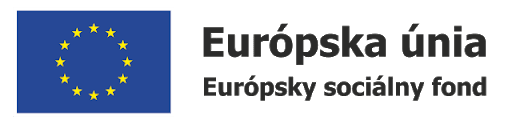 Názov projektu:  
 
Podpora sieťovania rómskych občianskych aktivistov
 v rámci lokálnych komunít regiónu 
 Gemer-Malohont Novohrad

1.1 Skvalitnené systémy a optimalizované procesy verejnej správy
 Prijímateľ: Kultúrno – výchovné občianska združenie Láčhodrom
Sídlo:  Huta 31, 985 05 Kokava nad Rimavicou / IČO : 37828711
Mimovládne organizácie
Mimovládne organizácie sú organizácie s právnou subjektivitou vytvorené súkromnými osobami alebo organizáciami, ktoré sa nezúčastňujú na vláde a ani vo vláde nemajú svojich zástupcov.  Mimovládne organizácie sa zvyknú označovať aj ako Mimovládne neziskové organizácie /MNO/
Register MNO – OD 1. 1. 2019 – nadobudol účinnosť zákon č. 346/2018 z.z. o registri MNO
Informácie o registrácii
Návrh podávajú najmenej 3 občania, z ktorých jeden musí mať  18 rokov.
Návrh na registráciu združenia predkladá prípravný výbor, kde členovia uvedú meno, priezvisko,, adresu, dátum narodenia a rodné číslo.
K  návrhnu sa prikladá :
potvrdenie o zaplatení správneho poplatku 66,- Eurového  kolku, 
Vypracované stanovy /2 exempláre/ v ktorých sa uvedie :
Názov OZ, sídlo, cieľ  činnosti OZ , orgány združenia, určenie orgánov a fukcionárov oprávnených konať v mene OZ, ustanovenia o organizačných jednotkách, zásady hospodárenia.
MVO a činnosť
Existencia mimovládnych organizácií a ich zúčastňovanie sa na živote spoločnosti charakterizuje občiansku spoločnosť. Na označenie všetkých mimovládnych organizácií sa na Slovensku zaužíva spojenie Tretí sektor.
Ak ide o právnu formu, mimovládne organizácie ju môžu mať rozličnú. Na Slovensku je ňou najčastejšie občianske združenie, nadácia a nezisková organizácia poskytujúca všeobecne prospešné služby
      Charakteristika neziskovej organizácie - 
Nezisková organizácia nevzniká za účelom zisku, nie je orientovaná na podnikanie a jej cieľom je uspokojovanie potrieb určitej skupiny ľudí, alebo jednotlivca bez povinnosti dosahovať zisk.  Tieto organizácia nazývame  aj organizáciami tretieho sektora.  
V neziskových organizáciach ide o viaczdrojové financovanie. Zamestnanci MVO získavajú finančné zdroje predkladaním projektov do rôznych výziev.
Definícia projektu
Má to viacero pozitív. Naučia sa písať projekty, získajú skúsenosti s tvorbou a realizáciou projektov, čím zvyšujú svoju odbornú spôsobilosť  na vykonávanie práce vo vlastnej organizácií. 
       PROJEKT
 V širšom kontexte je možné projekt chápať „ako riešenie problému“.
Cieľom projektu je dosiahnutie určitého zámeru, počnúc presným definovaním jeho začiatku, stanovením časových hraníc, špecifikovaním potrebných zdrojov (finančných prostriedkov, materiálu, ľudských zdrojov). Je to spôsob, akým sa nápady a ciele prenesú do reality. Je možné konštatovať, že projekt je jednorazová, cielene zameraná činnosť, vymedzená časovo, vecne (procesne), obsahovo a z hľadiska zdrojov. 
Dobrý projekt by mal mať jasne zadefinované ciele, mal by byť realizovateľný. Jeho úlohou je aby reflektoval reálne potreby a obsahoval rozpis zodpovednosti za plnenie jednotlivých úloh. Mal by byť takisto logicky usporiadaný a prehľadný, obsahovať garancie, odborne fundovaný, adresný a atraktívny pre príjemcu informácie.
Získavanie zdrojov
Zdroje, či už osobné alebo technické, sú potrebné na realizáciu projektu. Všetky však vytvárajú náklady a výdavky , a teda sú závislé od rozpočtu. 
V našich podmienkach mnohokrát nie je možné zrealizovať určitý projekt, rôzne verejnoprospešné aktivity, alebo aj napr. mládežnícku výmenu bez dodatočných finančných zdrojov od rôznych poskytovateľov grantov. Sú nimi zväčša nadácie, vládne aj mimovládne organizácie, ale aj veľké obchodné spoločnosti.
Pre oblasť vzdelávania expertov je možné grant získať z troch veľkých komunitárnych programov – Mládež (zameraný skôr na oblasť neformálneho vzdelávania), Leonardo da Vinci (odborné vzdelávanie) a Sokrates (v spolupráci so školami). 
Administrujú ich národné agentúry. Grant nemusí pokrývať, a vo väčšine prípadov ani nepokrýva, 100 % nákladov na projekt. Určitú časť je potrebné dofinancovať z vlastných zdrojov.
Fundraising
Fundraising – získavanie prostriedkov na uskutočnenie projektu z rôznych zdrojov. 
Pri získaní akéhokoľvek grantu je potrebné vyplniť grantový formulár (žiadosť o poskytnutie finančných prostriedkov, prihlášku do grantového kola). 
Vo výzve na podávanie projektov vyhlasovateľ uverejní podrobné podmienky poskytnutia grantu, aj to, na čo je potrebné pri vypĺňaní formulára klásť dôraz. 
       Je dobré si tieto informácie vždy vopred pozorne preštudovať a v prípade akýchkoľvek nejasností žiadať konzultáciu. 
Každý z poskytovateľov má svoj vlastný formulár s rozdielnou štruktúrou. V zásade sa, ale určité časti vo všetkých opakujú, no sú spracované rozdielne podrobne. V nasledujúcej časti vysvetlíme položky, ktoré sa najčastejšie vyskytujú vo formulároch.
Čo má obsahovať projekt
Názov projektu 
Názov by mal čo najlepšie vystihovať projekt, jeho hlavnú myšlienku alebo posolstvo. Je dôležitý pri propagácii projektu, láka pri realizácií účastníkov aj potenciálnych sponzorov. Je prvou vecou, ktorú si všimne člen výberovej komisie, a je dobré, ak ho niečím upúta. 
 Cieľ 
Ciele by mali byť jasne, zrozumiteľne a pochopiteľne formulované. Zväčša sa formulujú v neurčitku slovesa - zorganizovať, informovať, prehĺbiť, dosiahnuť a mali by viesť k reálnemu výsledku. 
Vhodne formulovaný cieľ je napr.: V mesiaci August 2021 zorganizovať 3-dňový seminár pre dobrovoľných pracovníkov v oblasti ochrany prírody a krajiny a zástupcov MVO v BB kraji na tému komunikácia v ochrane prírody a cezhraničná spolupráca. 
Cieľ je špecifický (špecifická téma, cieľová skupina), merateľný (či sa seminár uskutoční), akceptovateľný (existuje potreba v cieľovej skupine), realistický (máme dostatočné zdroje a schopnosti) a časovo ohraničený.  Je vhodné stanoviť si niekoľko cieľov, ktoré sa vzájomne dopĺňajú, alebo konkretizujú hlavný cieľ. 














Zhrnutie projektu 
Vo formulári je obvykle stanovené, koľko znakov alebo viet môže táto časť obsahovať. Najdôležitejšie je vystihnúť podstatu projektu, hlavné aktivity a projektový zámer, aby bolo jasné, čo a prečo chcete robiť. 
Implementačný plán predstavuje jasné, časovo následné, logické a prehľadné znázornenie aktivít potrebných na dosiahnutie cieľa projektu a jeho realizáciu. Malo by byť podrobné, nezabúdať na prípravnú fázu, ani na propagáciu a vyhodnotenie výsledkov projektu. 
Súčasťou by mal byť podrobný, časovo špecifikovaný program hlavnej aktivity – napr. beseda, seminár, výmena.
Plán hodnotenia
 Pri procese hodnotenia sa overuje, či stanovené ciele boli dosiahnuté. V mnoho projektoch sa využíva samo hodnotenie. 
Diseminácia výsledkov
Proces diseminácie je dôležitý pri akýchkoľvek výsledkoch, dôležité je získané informácie odovzdať, šíriť ďalej, hlavne ak sú niektoré časti projektu inovačné. Príkladom môže byť tlač  publikácií súvisiacich s predmet projektu, informačné bulletiny, letáky a brožúry, výstavy, konferencie.
 Rozpočet
Rozpočet je neoddeliteľnou súčasťou projektu. Je dôležité vytvárať ho zodpovedne a snažiť sa zahrnúť všetky položky. Vo výzve na podávanie grantov sú stanovené pravidlá, ktoré ovplyvňujú tvorbu rozpočtu. Ide o určenie „zakázaných“ a „povolených“ položiek a maximálnej sumy, ktorú je možné požadovať z grantu. Veľmi často je stanovený percentuálny podiel výšky vlastných zdrojov. Tieto pravidlá je potrebné bezpodmienečne dodržať, inak by mohol byť projekt vyradený pre nesplnenie formálnych kritérií. 
 
Najčastejšie kalkulované položky v rozpočtoch projektu a spôsoby ich rozpočtovania sú:
• ubytovanie účastníkov – stanovuje sa ako cena na jedného účastníka vynásobená počtom dní a účastníkov; 
• strava pre jedného účastníka – výška diéty (podľa strávených hodín na mieste realizácie) vynásobená počtom účastníkov; 
• cestovné – kalkulované buď na km, alebo aj paušálne na účastníka;
• honoráre lektorom – počet hodín (podľa programu) vynásobený presne stanovenou hodinovou sadzbou;
 • odmena za organizáciu a koordináciu – ako predošlá položka; často predstavuje vlastný vklad, je užitočné zistiť si hodinovú mzdu zamestnanca; 
• prenájom a poskytnutie miestností – de
Projekty - realizácia
Cieľová skupina
Rozlišujeme primárnu a sekundárnu cieľovú skupinu. Skupina, ktorej sa projekt bezprostredne dotýka je primárna. Ovplyvňuje ju a vyžaduje si jej aktívnu účasť, bez ktorej by bol cieľ projektu nerealizovateľný – napr. účastníci školenia, besied, mládežníckej výmeny, respondenti prieskumov. 

Na sekundárnu cieľovú skupinu môže mať projekt vplyv len okrajovo, prípadne ju zapája do aktivít len vplyvom primárnej skupiny - miestna komunita, ktorá sa dozvie o aktivitách, alebo vidí ich výsledok a pod.

Cieľová skupina by mala byť čo najpresnejšie určená podľa jednotlivých charakteristík – pohlavie, vek, región, sociálny status a pod. Je vhodné aj určiť akej veľkej cieľovej skupiny (aspoň primárnej) sa projekt dotýka – školenie pre 20 účastníkov, beseda pre 80 študentov.
MVO
Rozpočet
Rozpočet je neoddeliteľnou súčasťou projektu. Je dôležité vytvárať ho zodpovedne a snažiť sa zahrnúť všetky položky. Vo výzve na podávanie grantov sú stanovené pravidlá, ktoré ovplyvňujú tvorbu rozpočtu. Ide o určenie „zakázaných“ a „povolených“ položiek a maximálnej sumy, ktorú je možné požadovať z grantu. Veľmi často je stanovený percentuálny podiel výšky vlastných zdrojov. 
Tieto pravidlá je potrebné bezpodmienečne dodržať, inak by mohol byť projekt vyradený pre nesplnenie formálnych kritérií. 
     Projekt realizujeme podľa jednotlivých fáz jeho realizácie – teda rozčleniť náklady na prípravnú fázu, samotnú realizáciu a následné aktivity.
Fundraising
Profesionálna, cielená, a časovo premyslená aktivita zameraná na vyhľadávanie sponzorov a získavanie finančných prostriedkov.
V súčasných podmienkach nám chýba väčšia podpora z fondov, ktoré by podporovali  hlavne menšie organizácie na miestnej úrovni
Profesionálna, cielená, a časovo premyslená aktivita zameraná na vyhľadávanie sponzorov a získavanie finančných prostriedkov.


V súčasných podmienkach nám chýba väčšia podpora z fondov, ktoré by podporovali  hlavne menšie organizácie na miestnej úrovni.
Sieťovanie MVO
V poslednej dobe sa pri veľkým projektoch vyžaduje, aby sa spojilo, teda spolupracovalo na projekte viac organizácií, ktoré vystupujú v projekte ako partneri. Sieťovanie možno jednoducho opísať ako spájanie organizácií a ich nasledovnú spoluprácu. Je veľmi prospešne ak organizácie, ktoré sledujú spoločný cieľ spolu spolupracujú a vymieňajú si užitočné skúsenosti.
Ako to vyzerá v praxi ? Pri niektorých projektoch je nutné hľadať partnerské organizácie. Musíme pritom hľadať organizácie, ktoré  majú spoločný program a svojou činnosťou sa približujú k našej.
Ako si nájsť vhodného partnera ? Môžeme použiť  databázu MVO,  zistíme si informácie so sociálnych sietí, prípadne oslovíme partnerov priamo na ich stránkach. Postupujeme na základe partnerskej zmluvy , dohodneme vzájomnú spoluprácu na aktivitách.
        V prípade   možnosti  /Spoločná práca v skupinách/
       
        
Vypracovala: Mgr.Alena Horváthová, expert